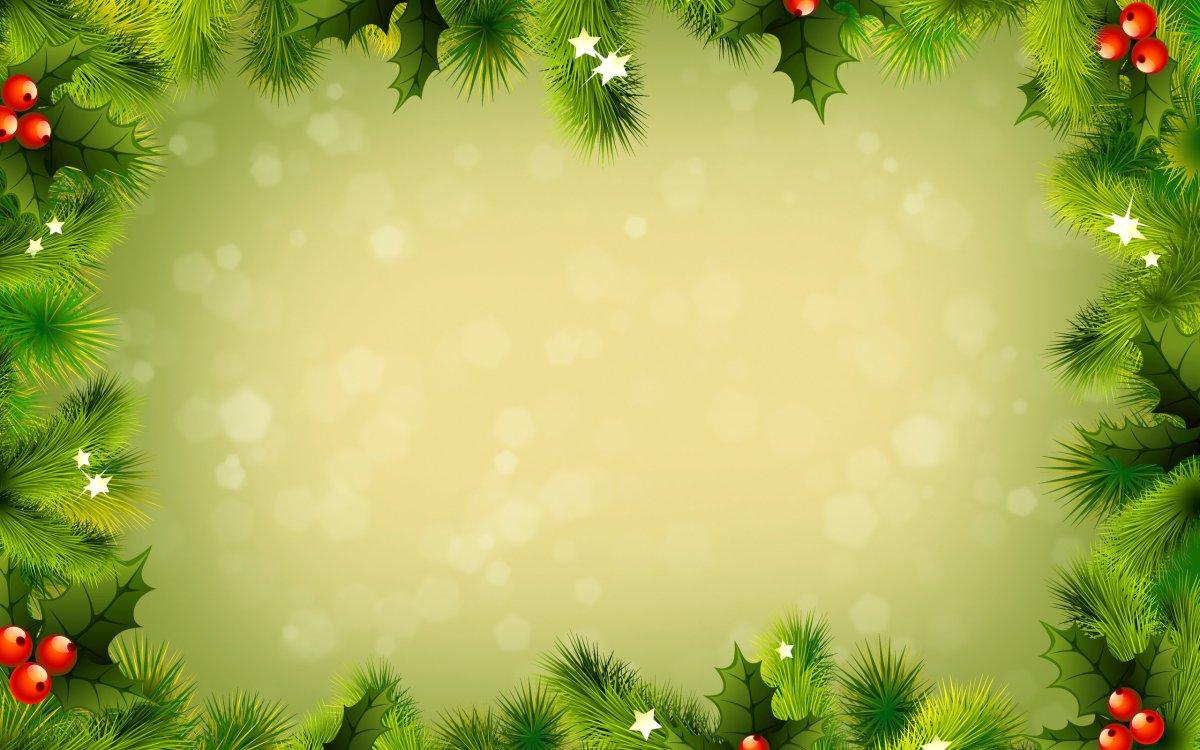 Сценарий новогоднего утренника «В поисках снеженики»в старшей группе «Березка»
Подготовила: Сединина Н.В.
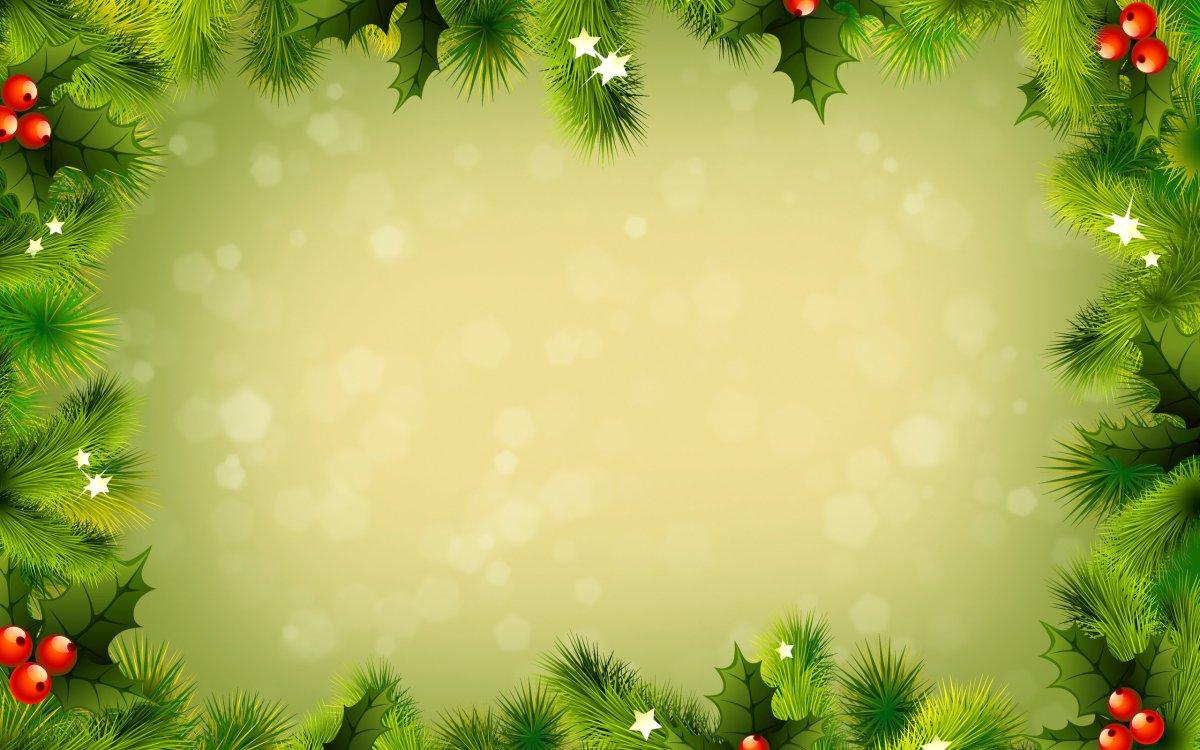 Хоровод «Новогодняя полька»
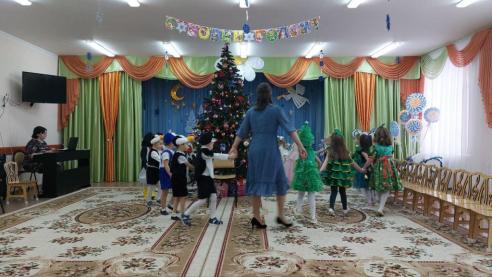 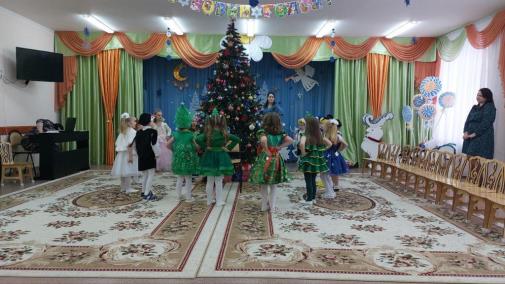 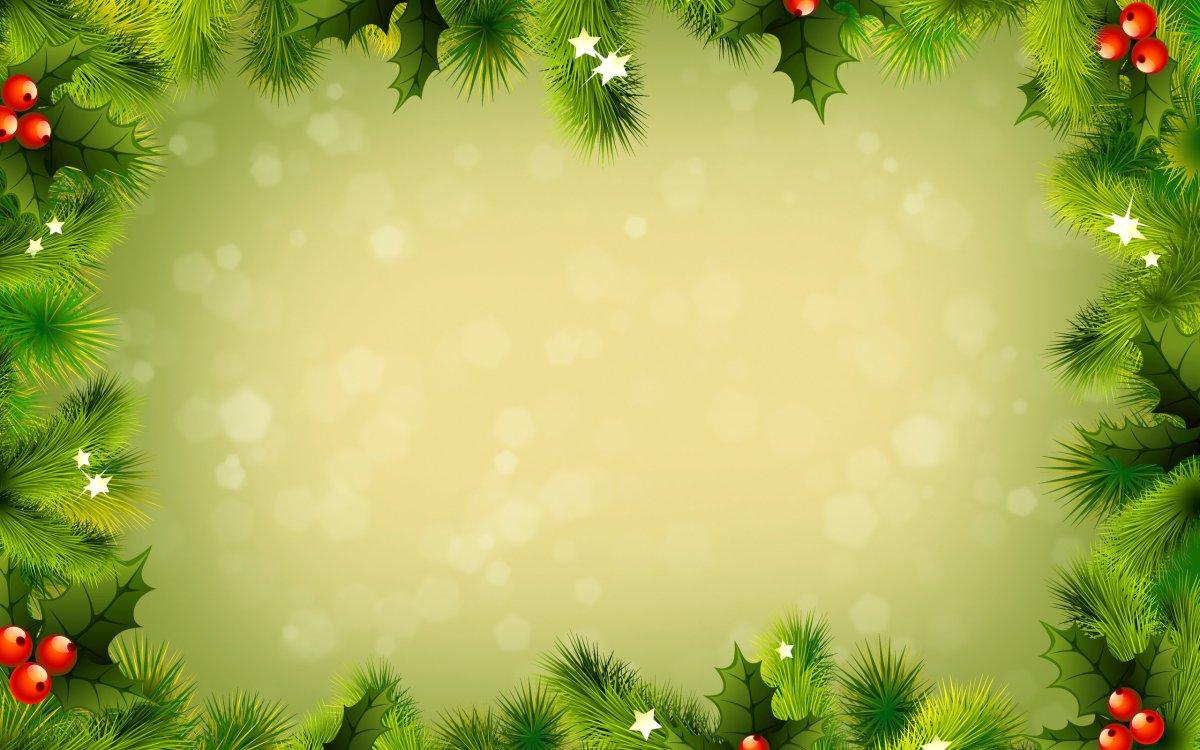 Игра-кричалка «Дед Мороз»
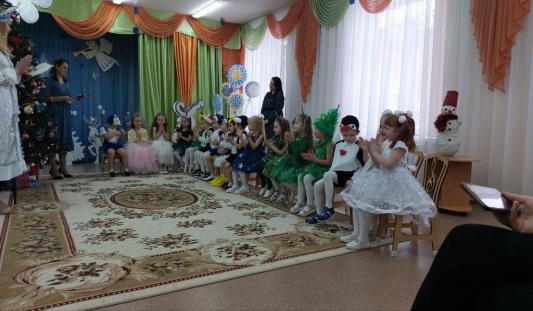 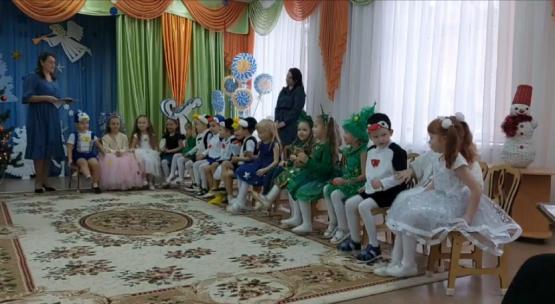 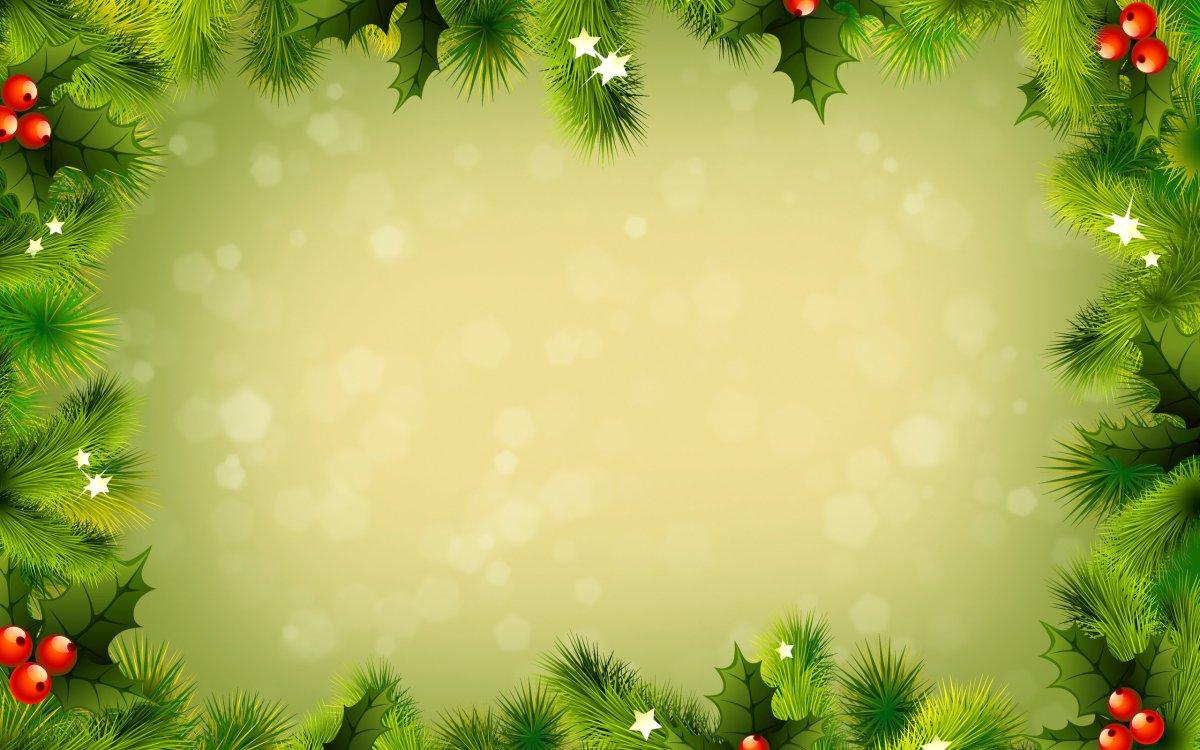 Песня «Что такое снеженика?»
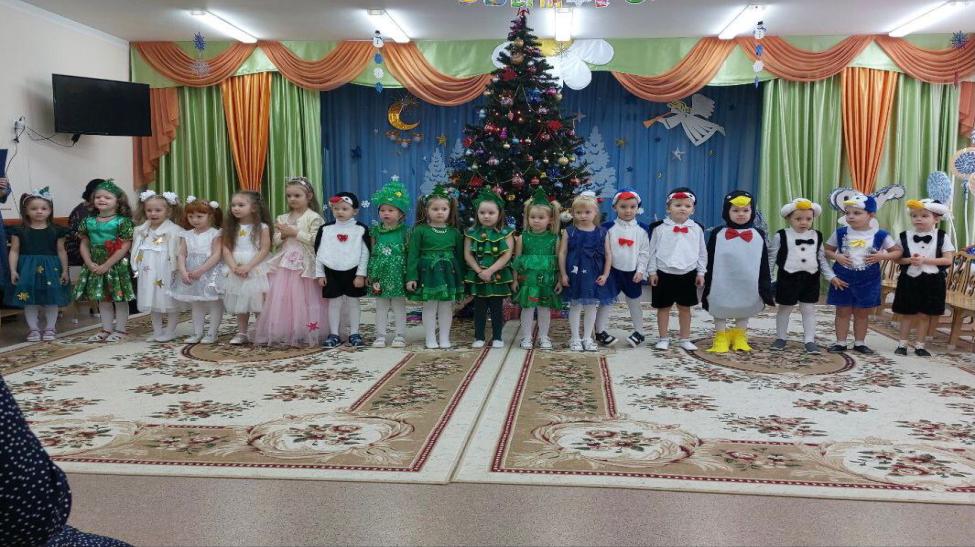 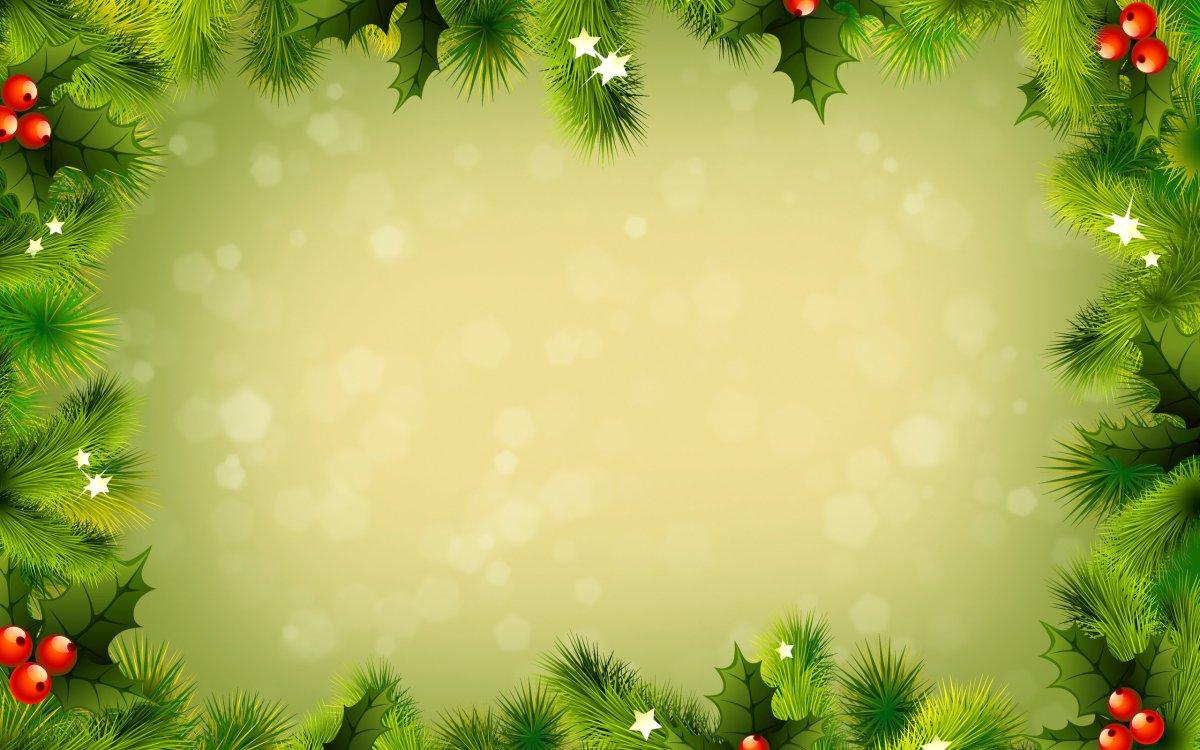 Танец «Елочек»
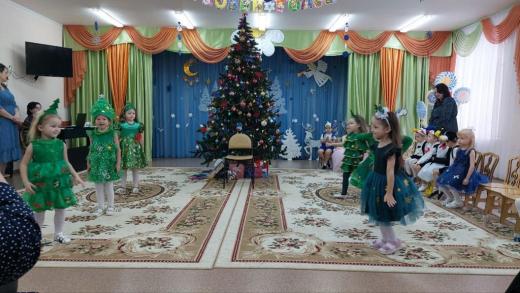 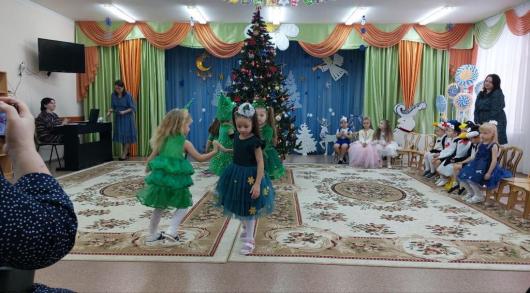 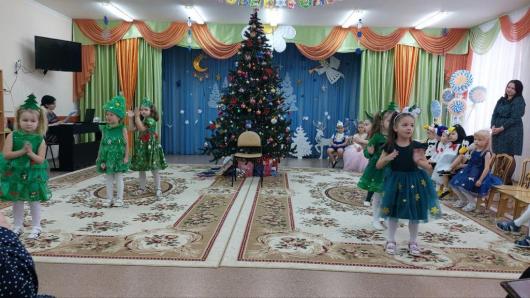 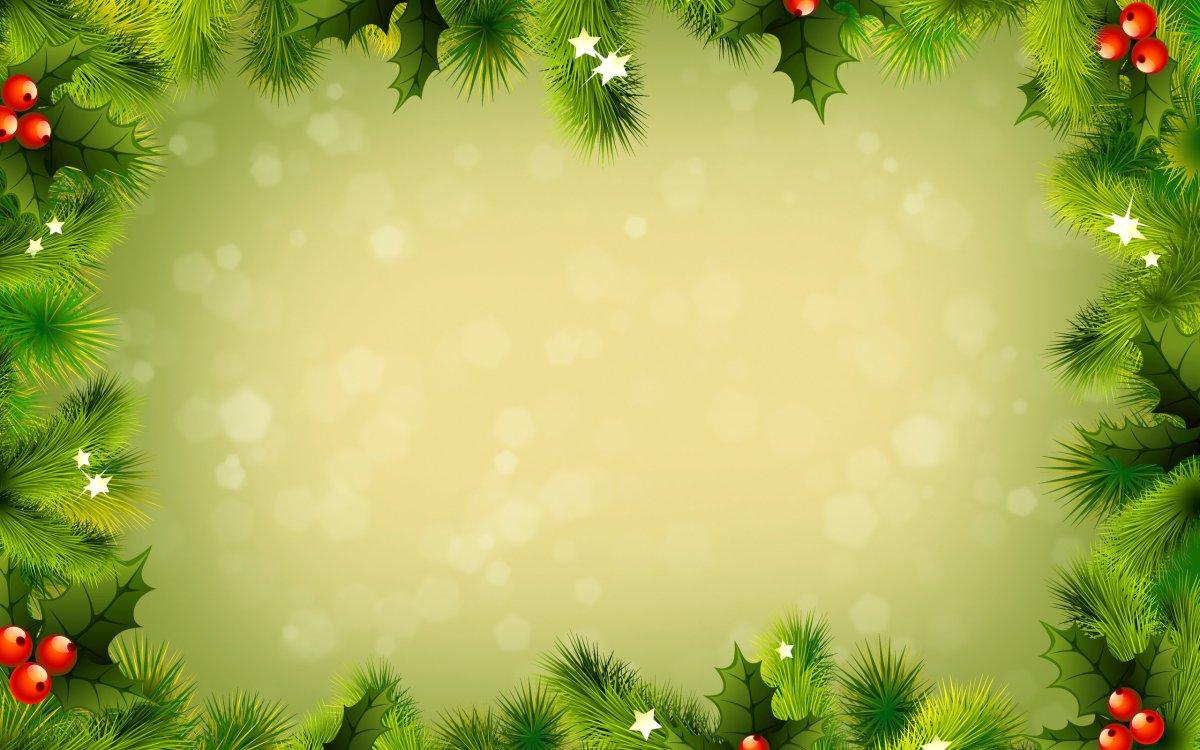 Танец «Пингвинят»
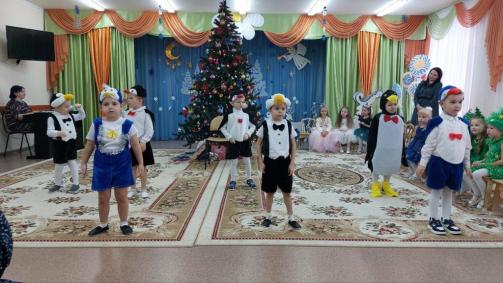 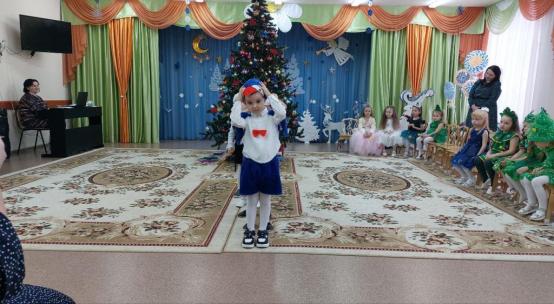 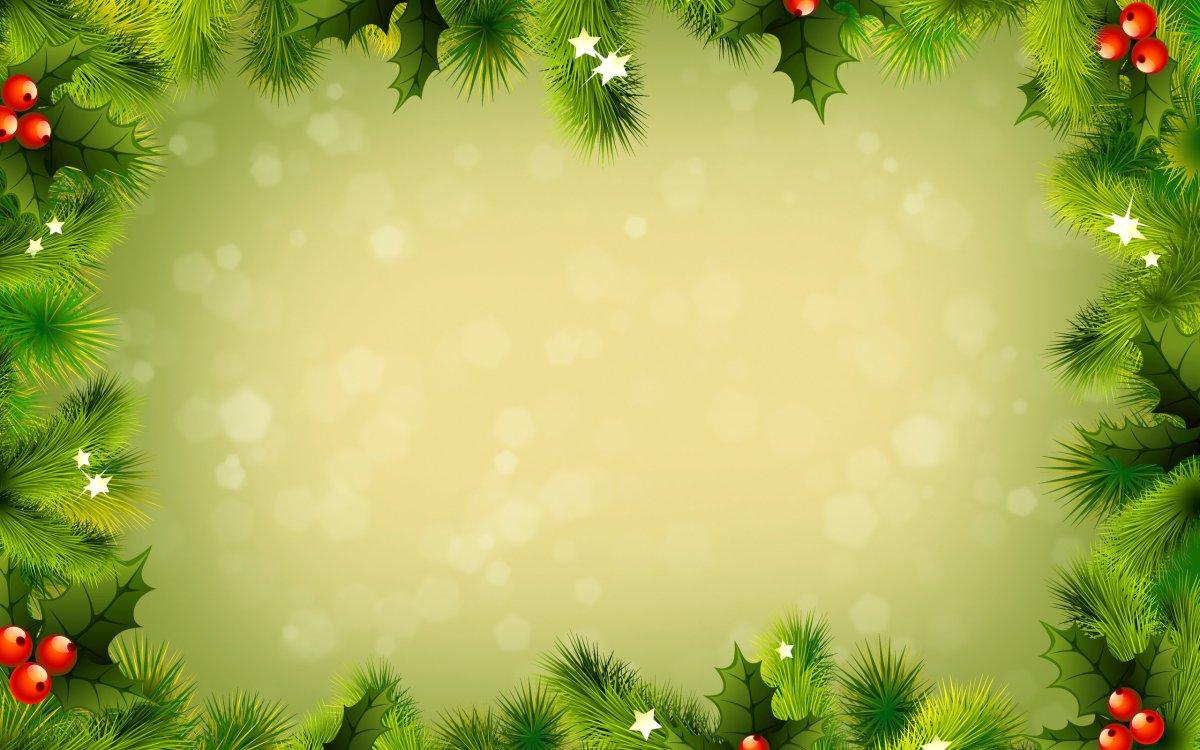 Танец «Звездочек»
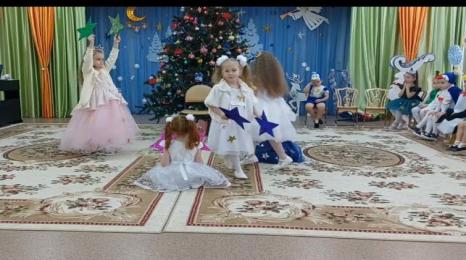 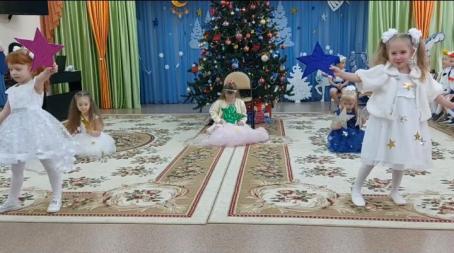 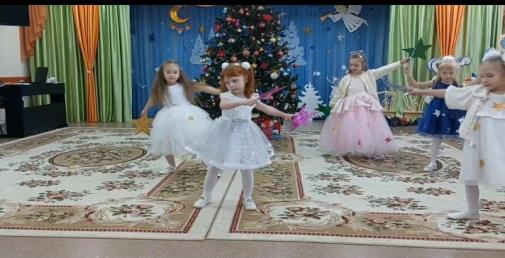 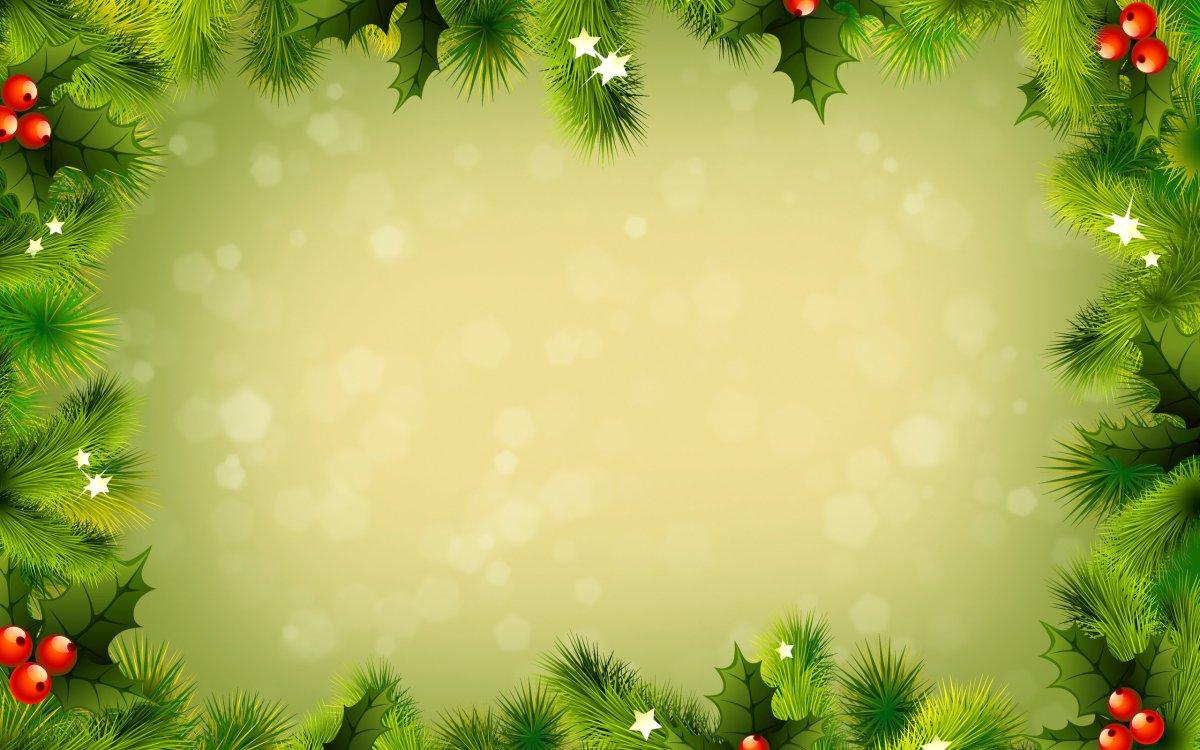 Песня-танец «Слышишь кто- то идет»
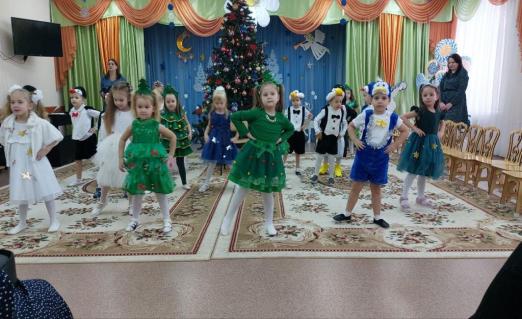 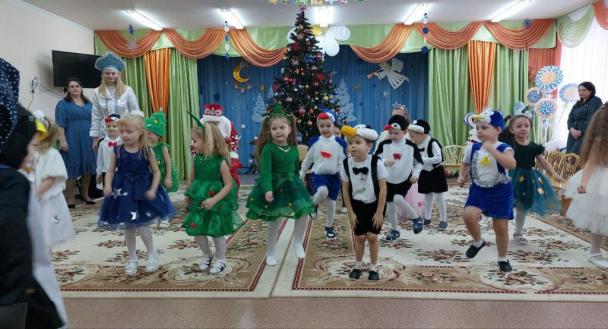 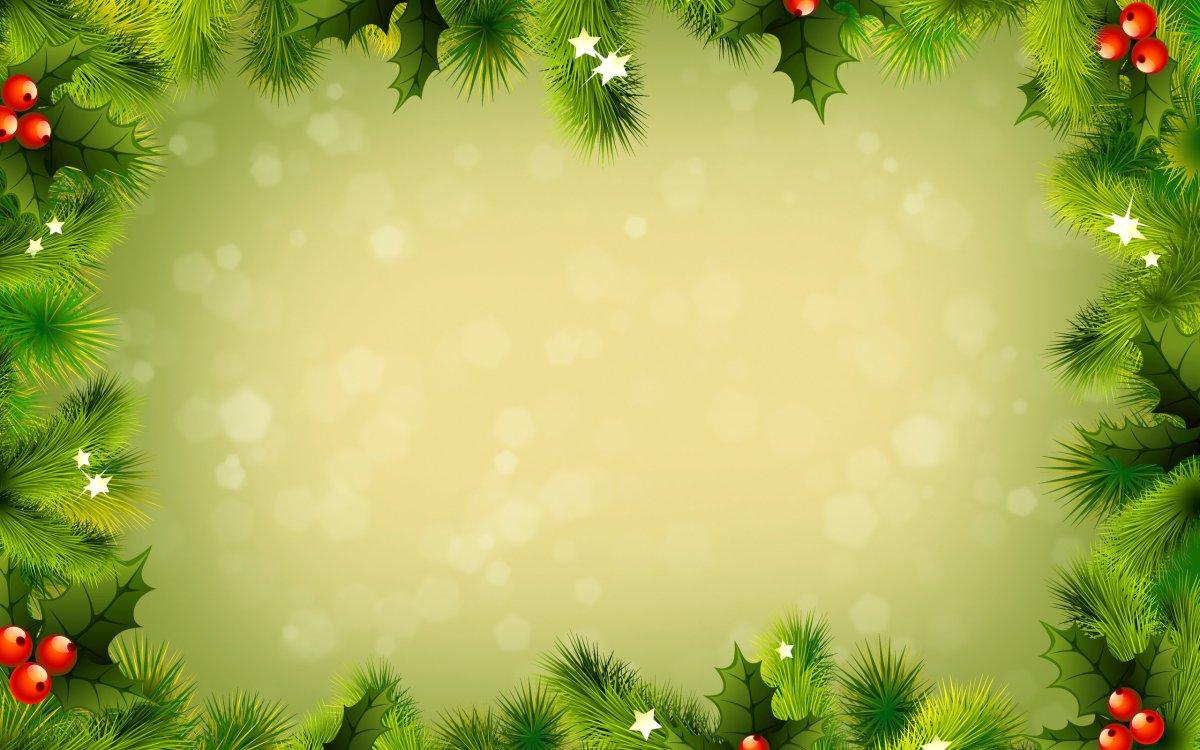 Хоровод «Что за дерево такое»
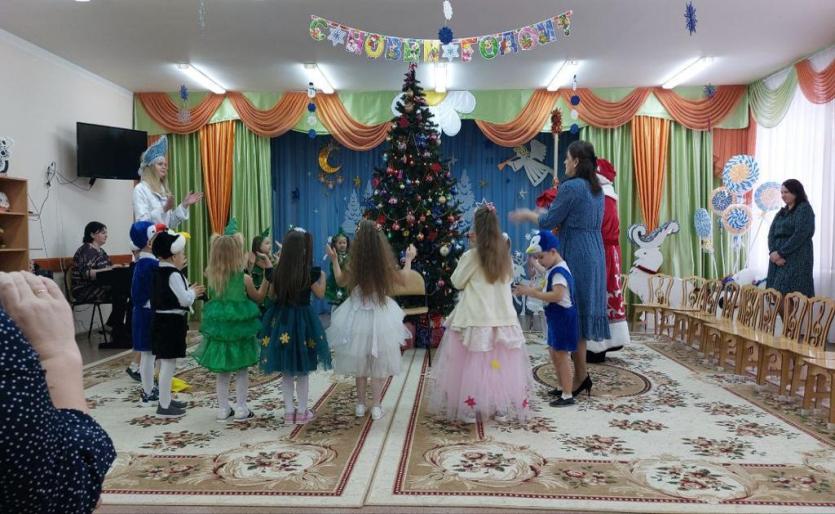 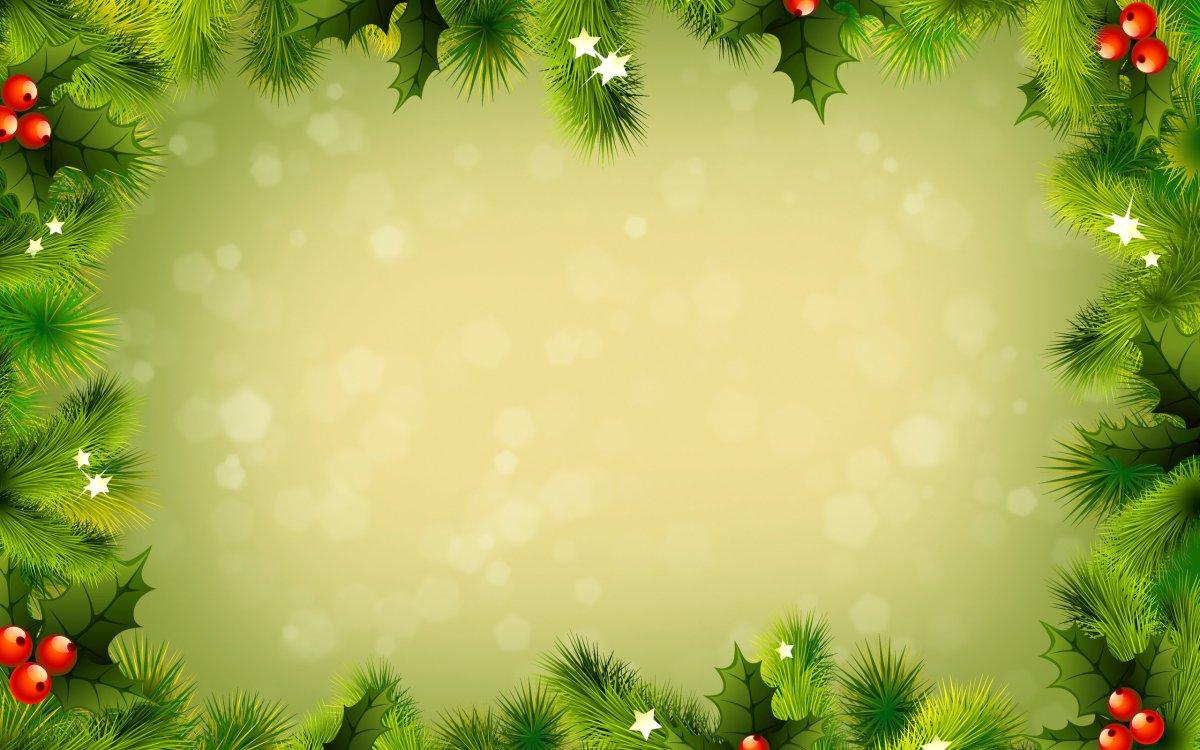 стихи
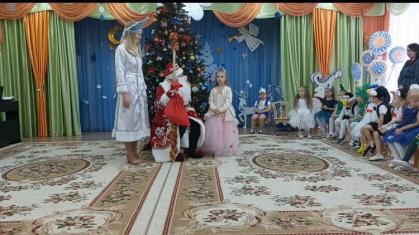 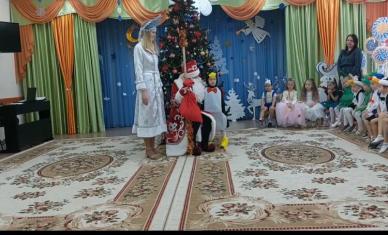 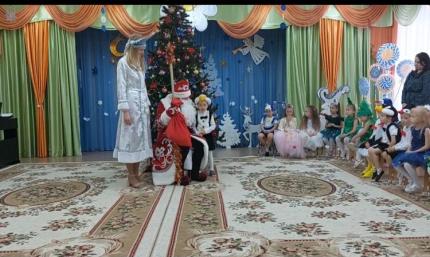 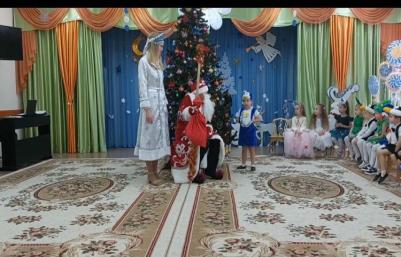 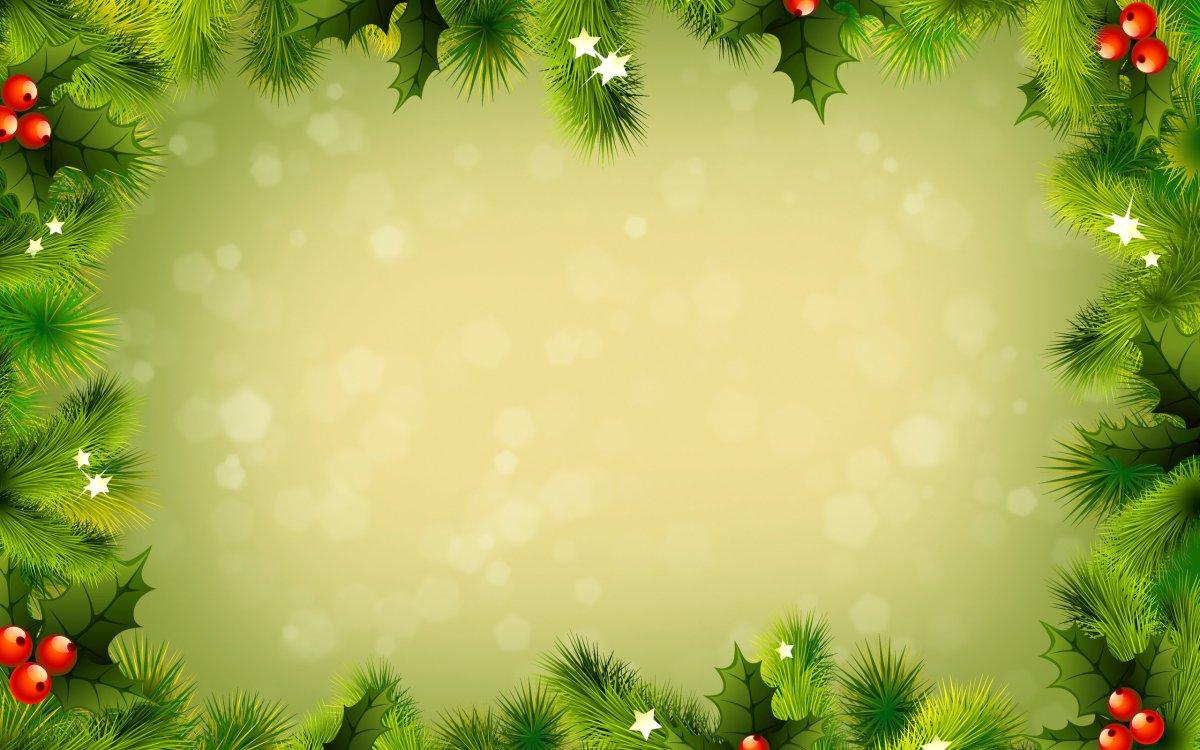 Парный –танец « Потолок –ледяной»
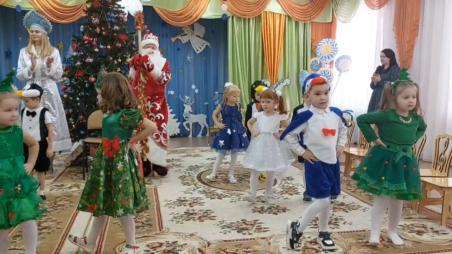 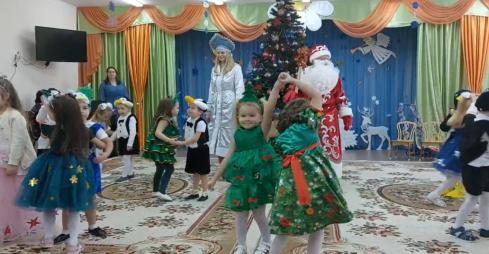 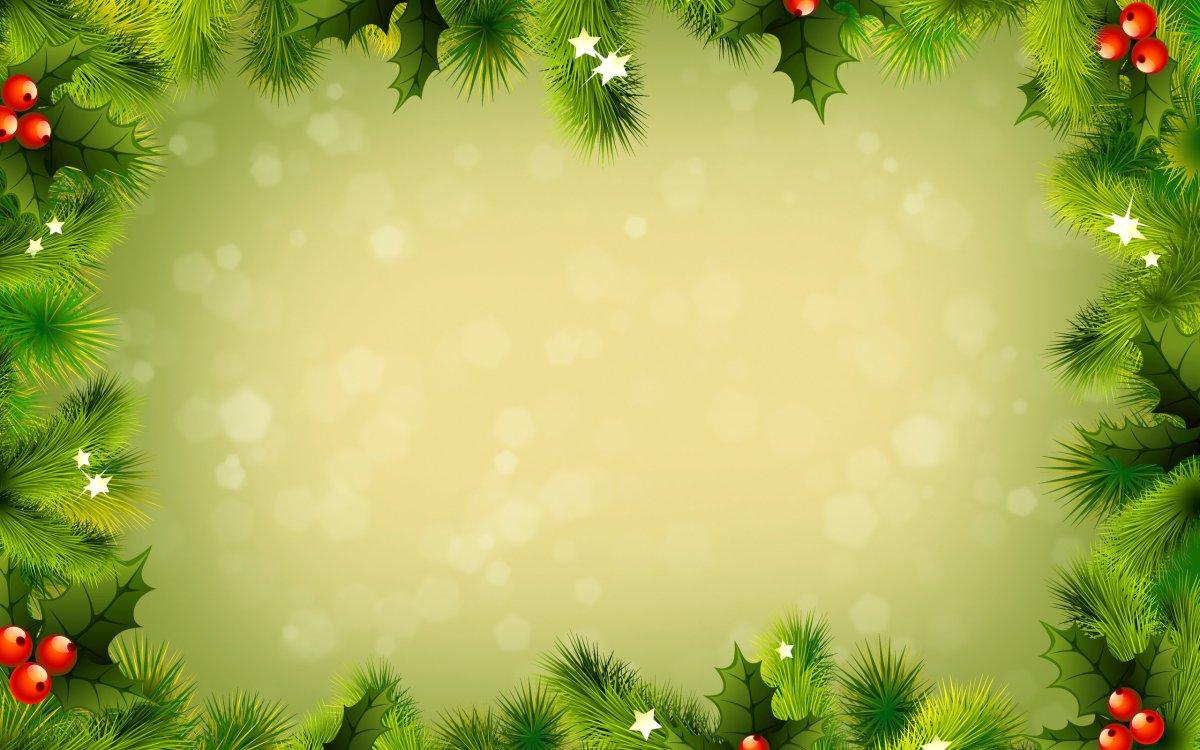 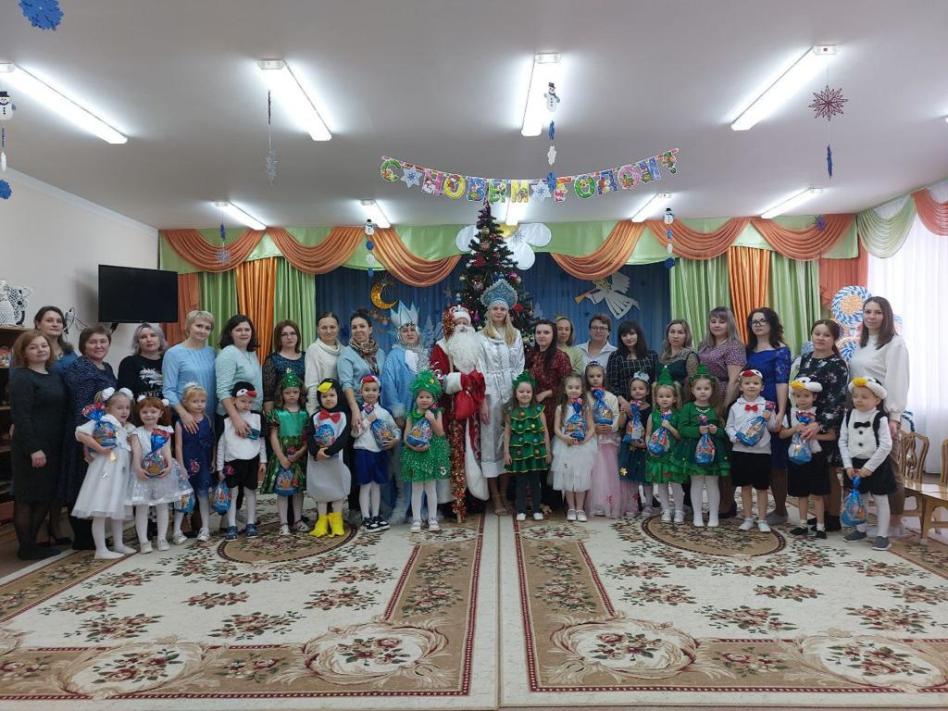 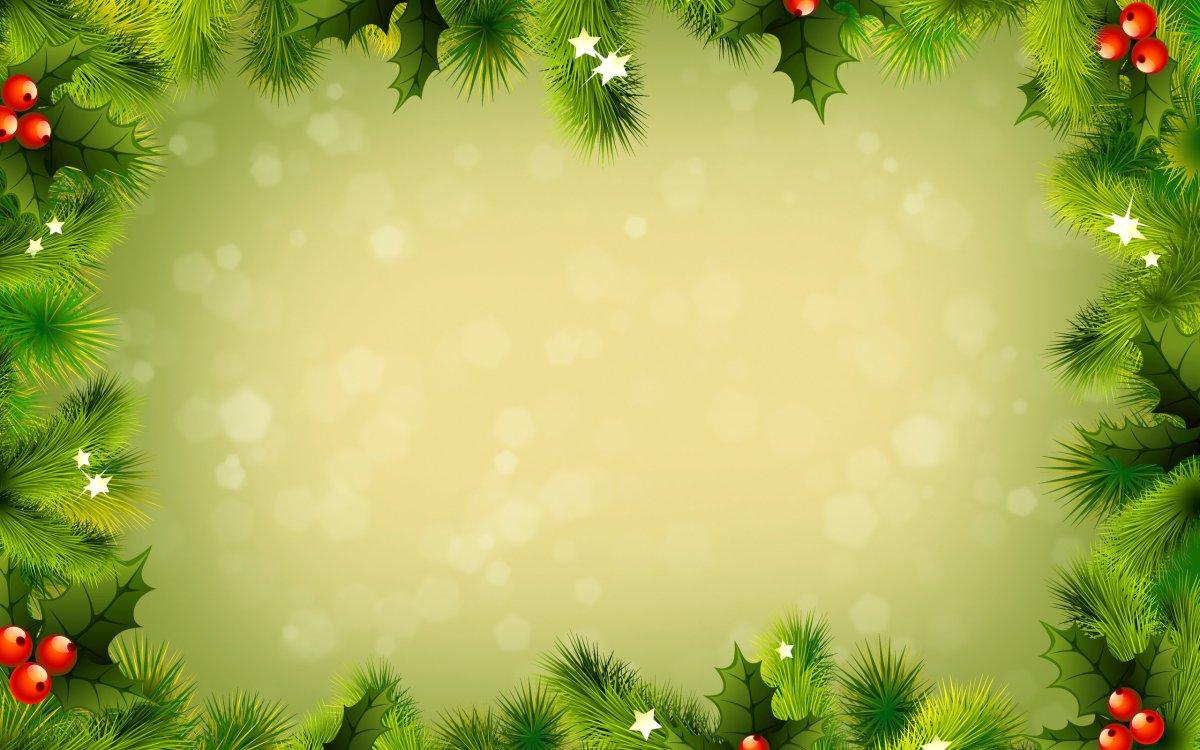 Спасибо за внимание!
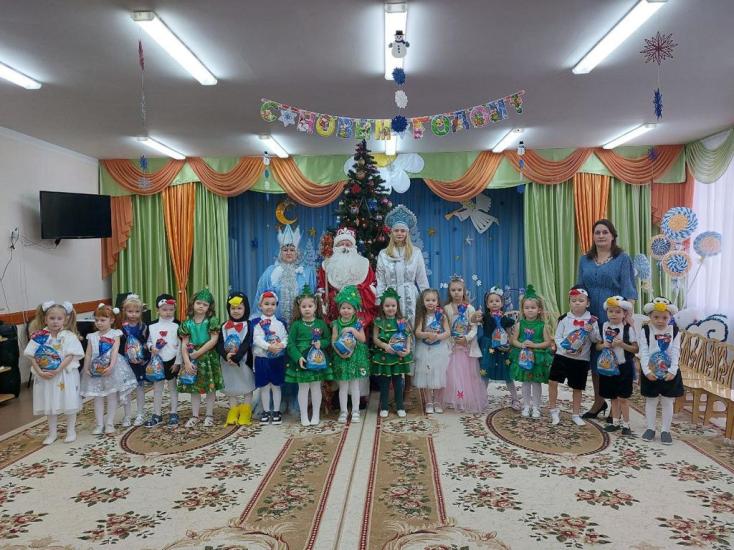 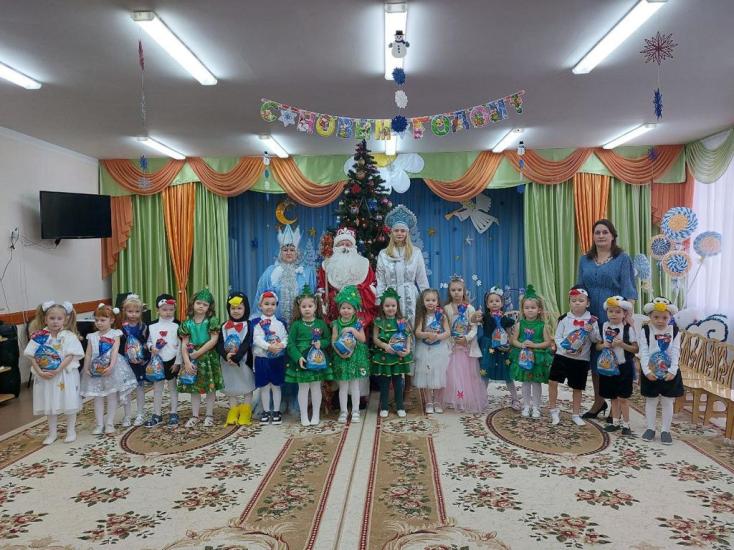